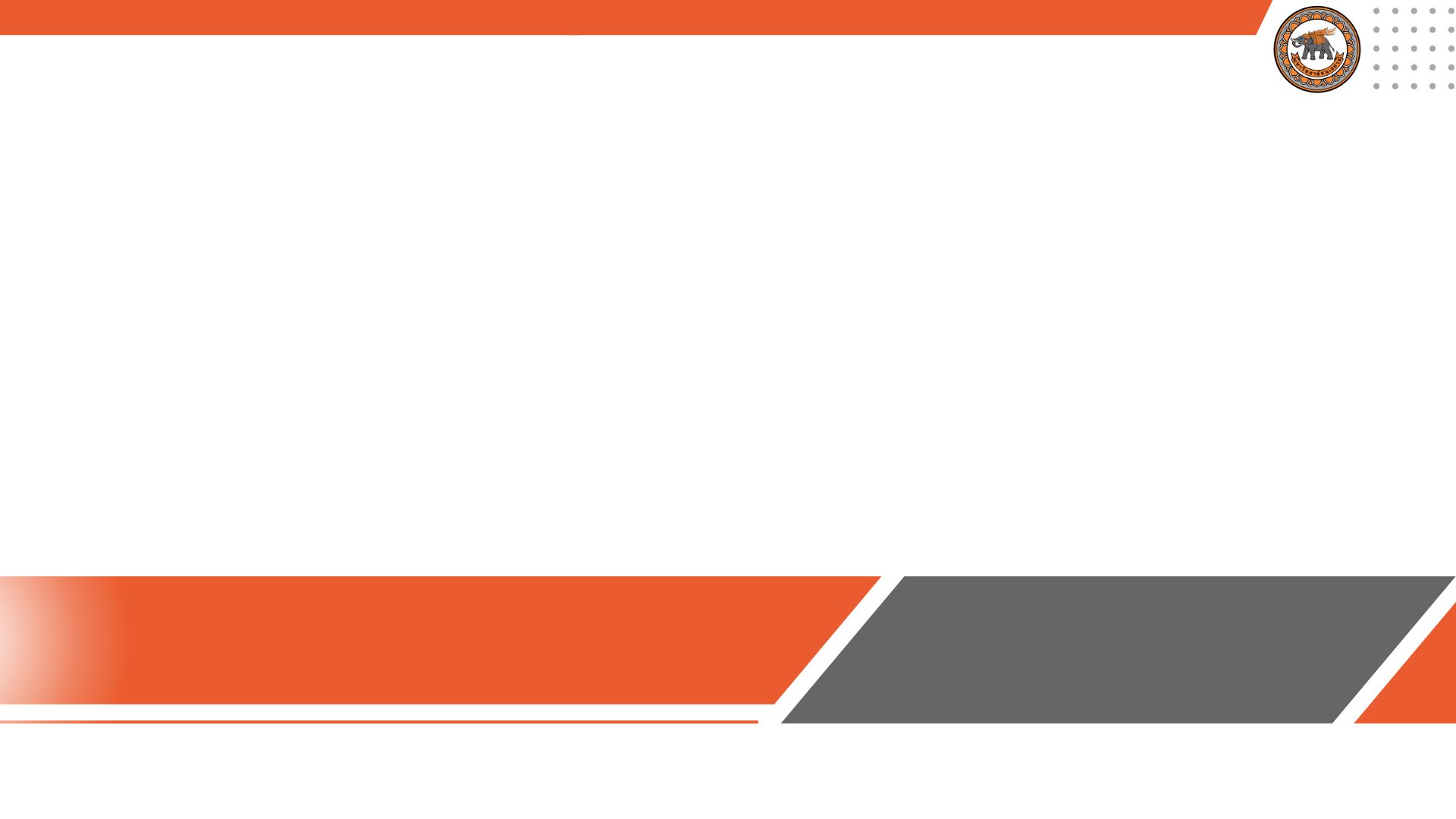 AUN-QA Programme Assessment (IQA)
Programme................................................................
Faculties / College................................
Date ................, 2024
Naresuan University
Assessor 1
Assessor 2
Assessor 3
2
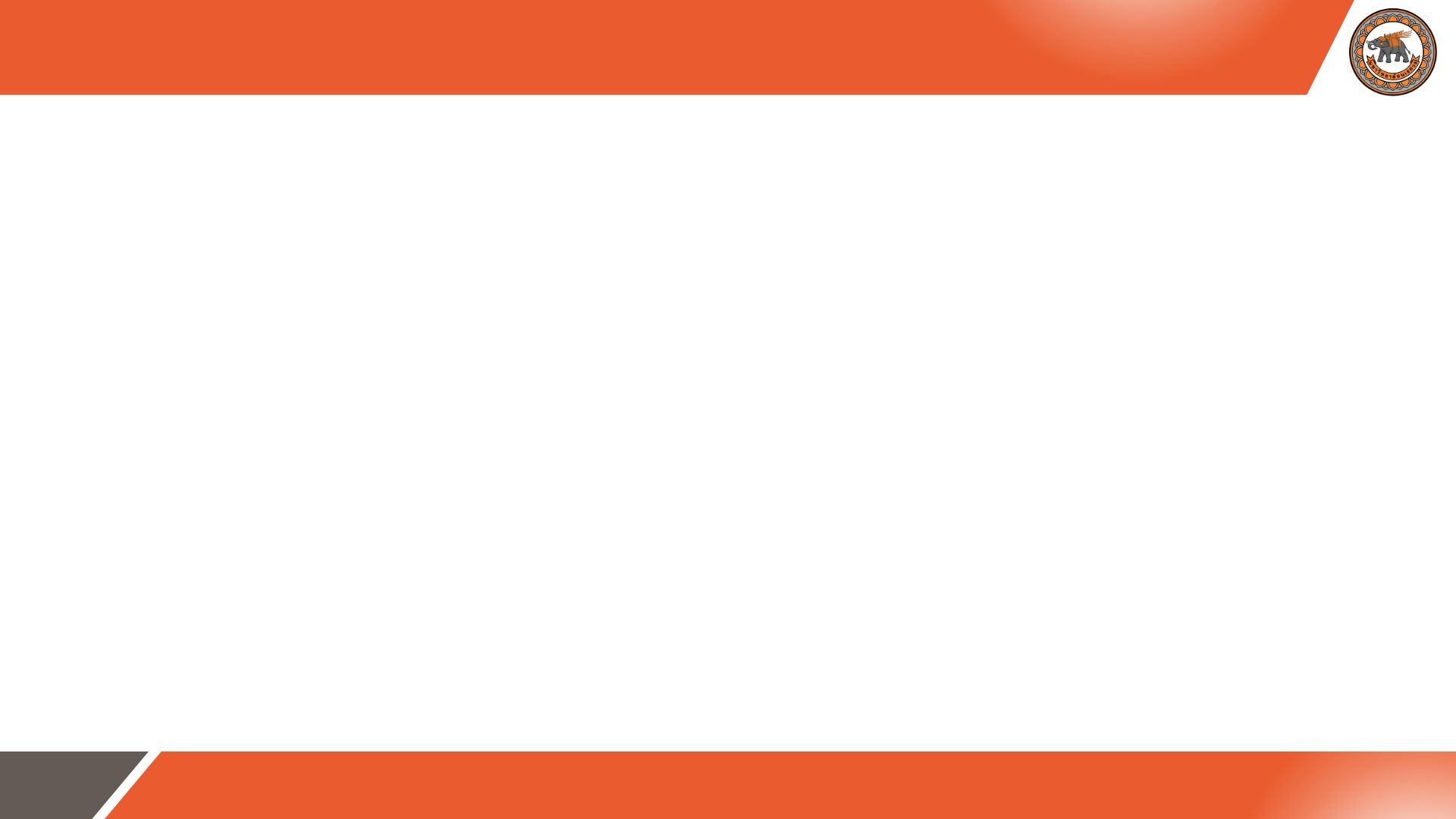 1. Expected Lear ning Outcomes
Strengths
3
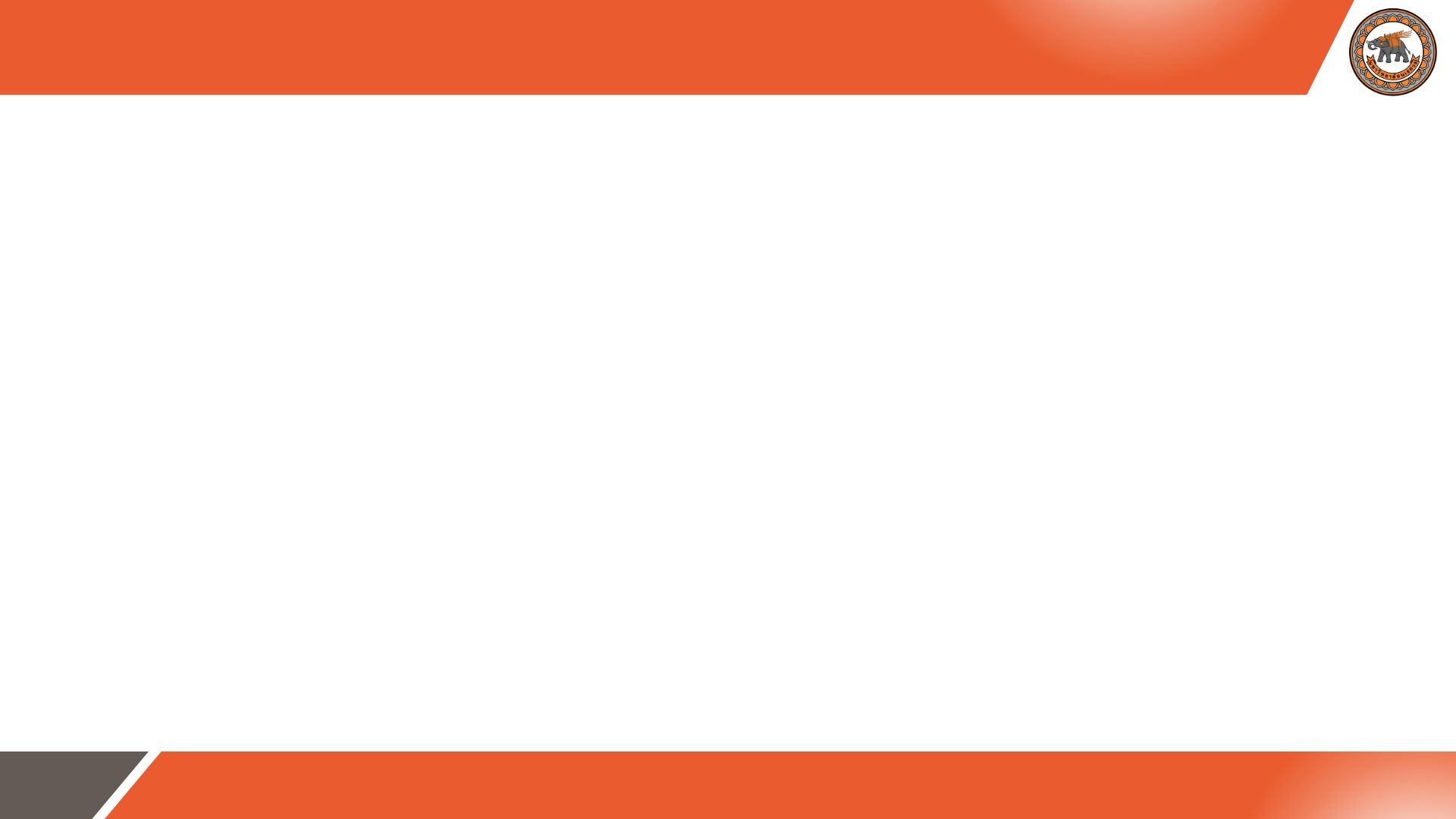 1. Expected Lear ning Outcomes
Areas for Improvement
4
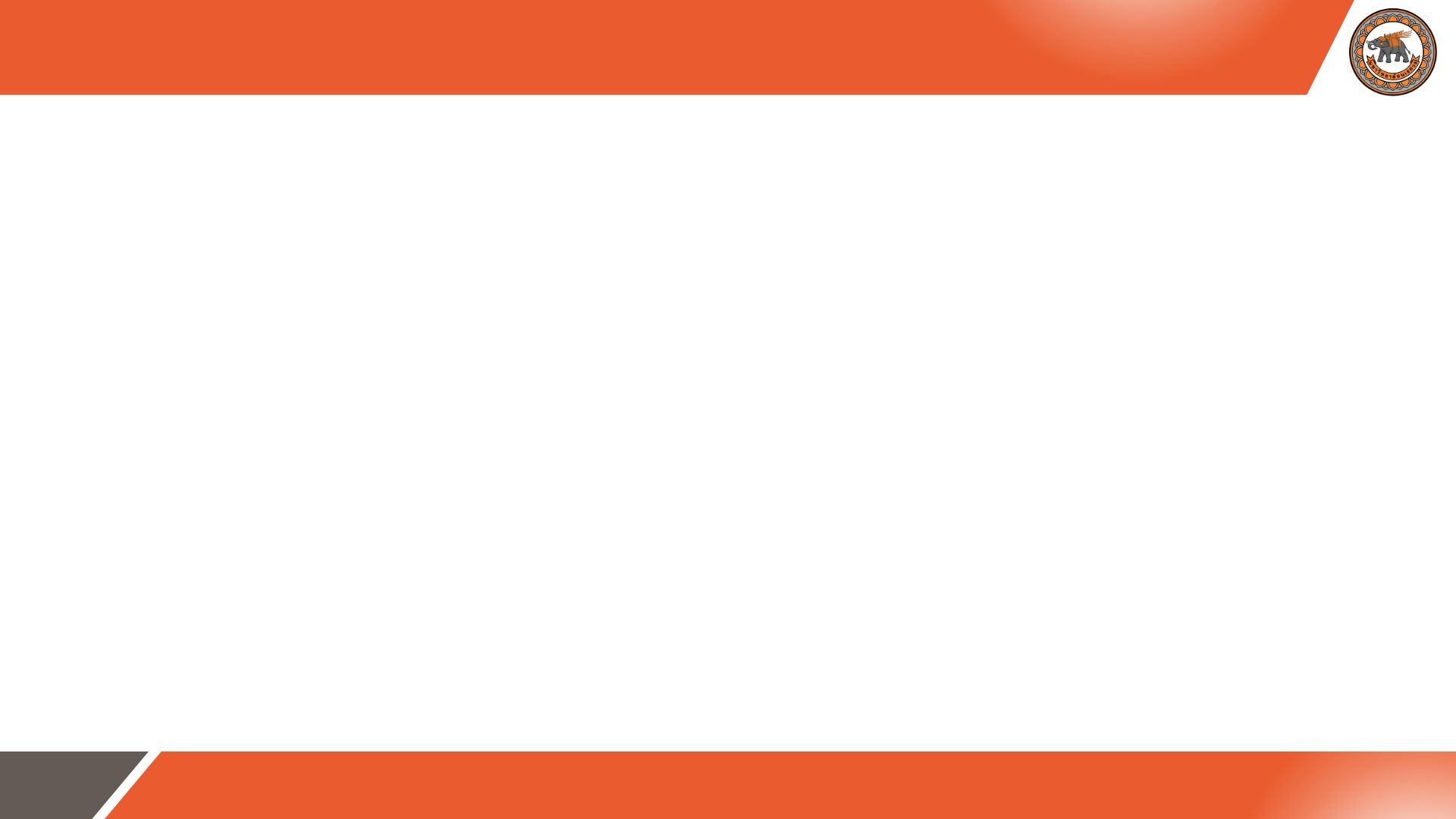 2. Programme Structure & Content
Strengths
5
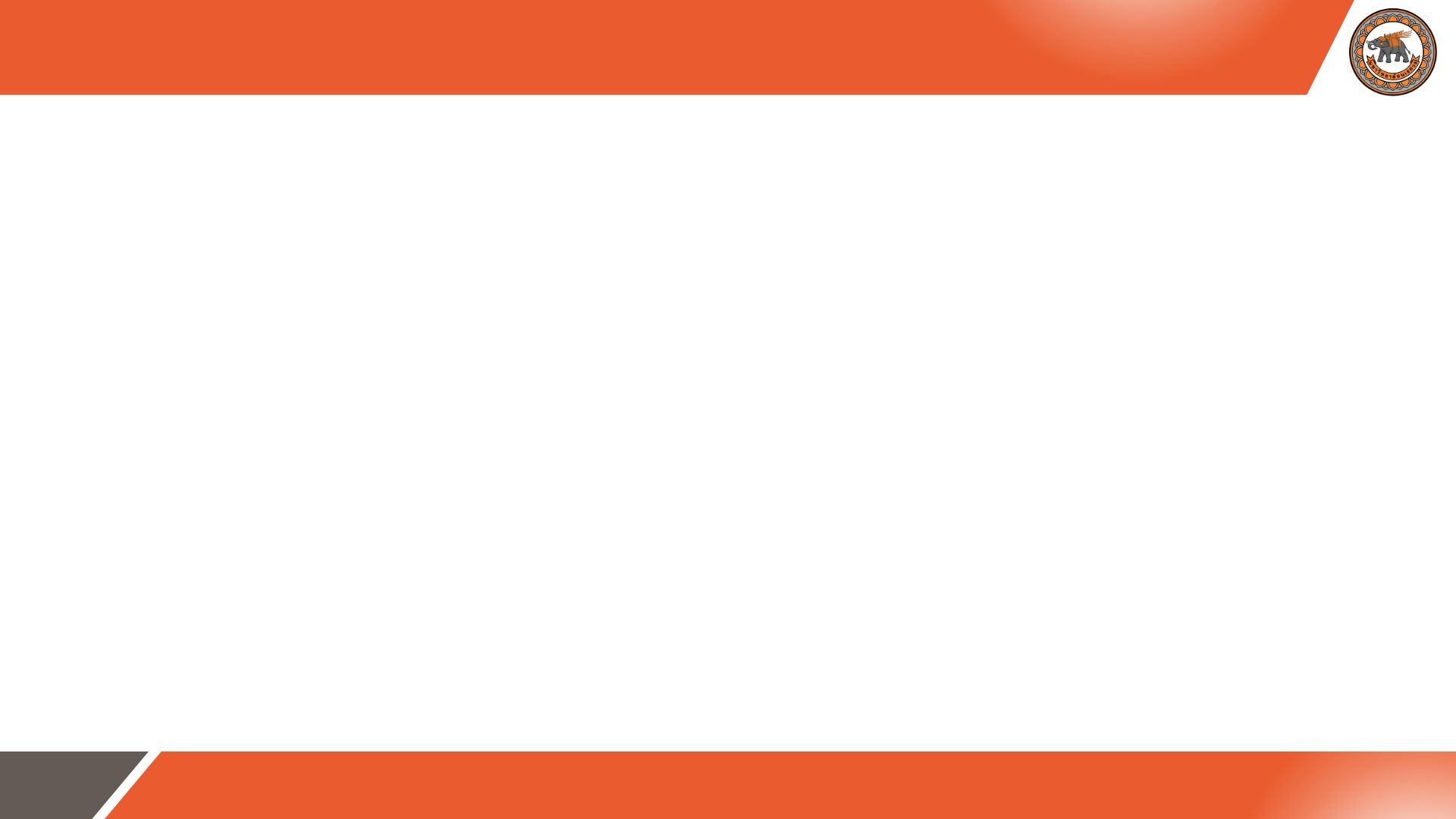 2. Programme Structure & Content
Areas for Improvement
6
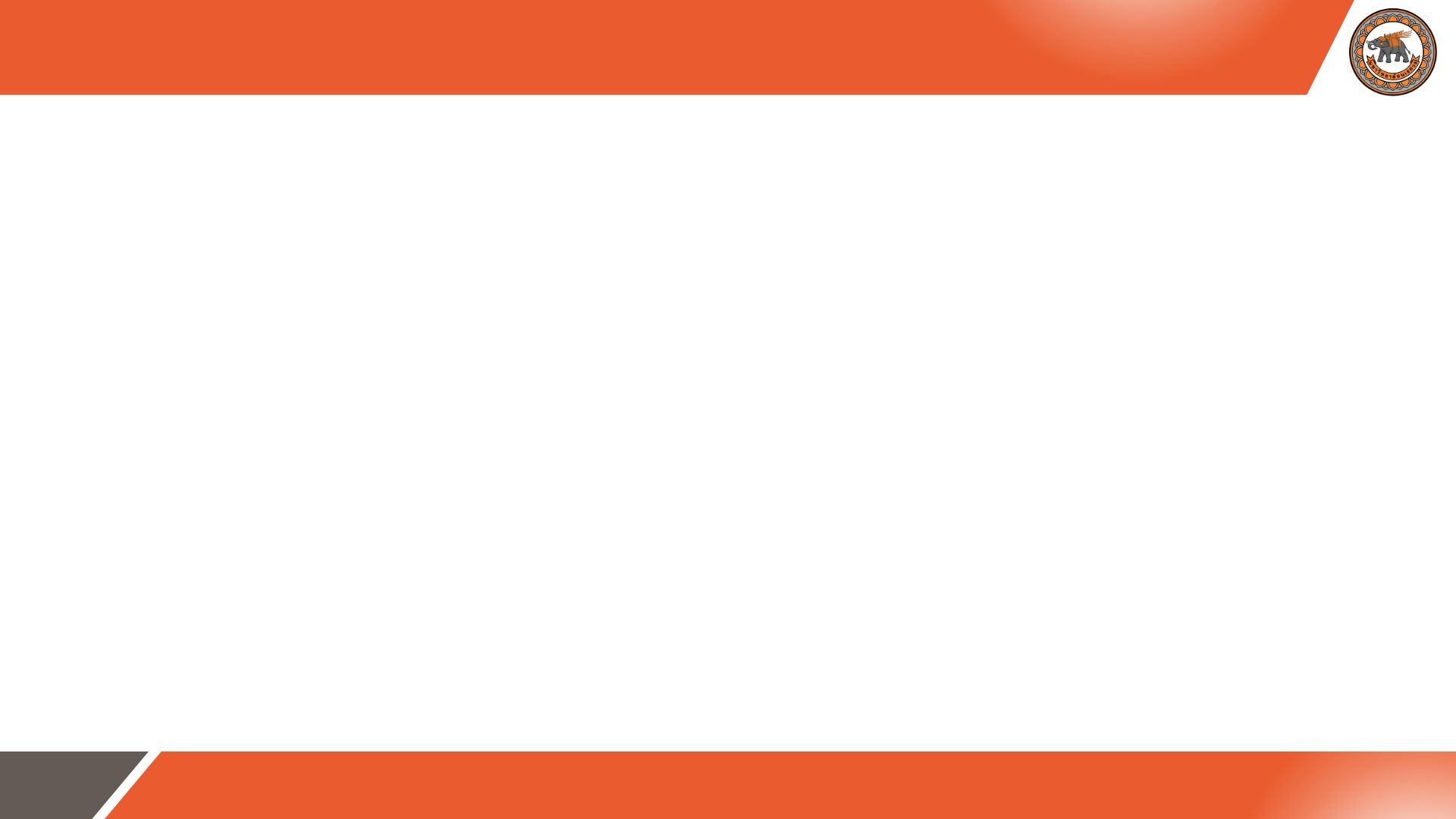 3. Teaching & Learning Approach
Strengths
7
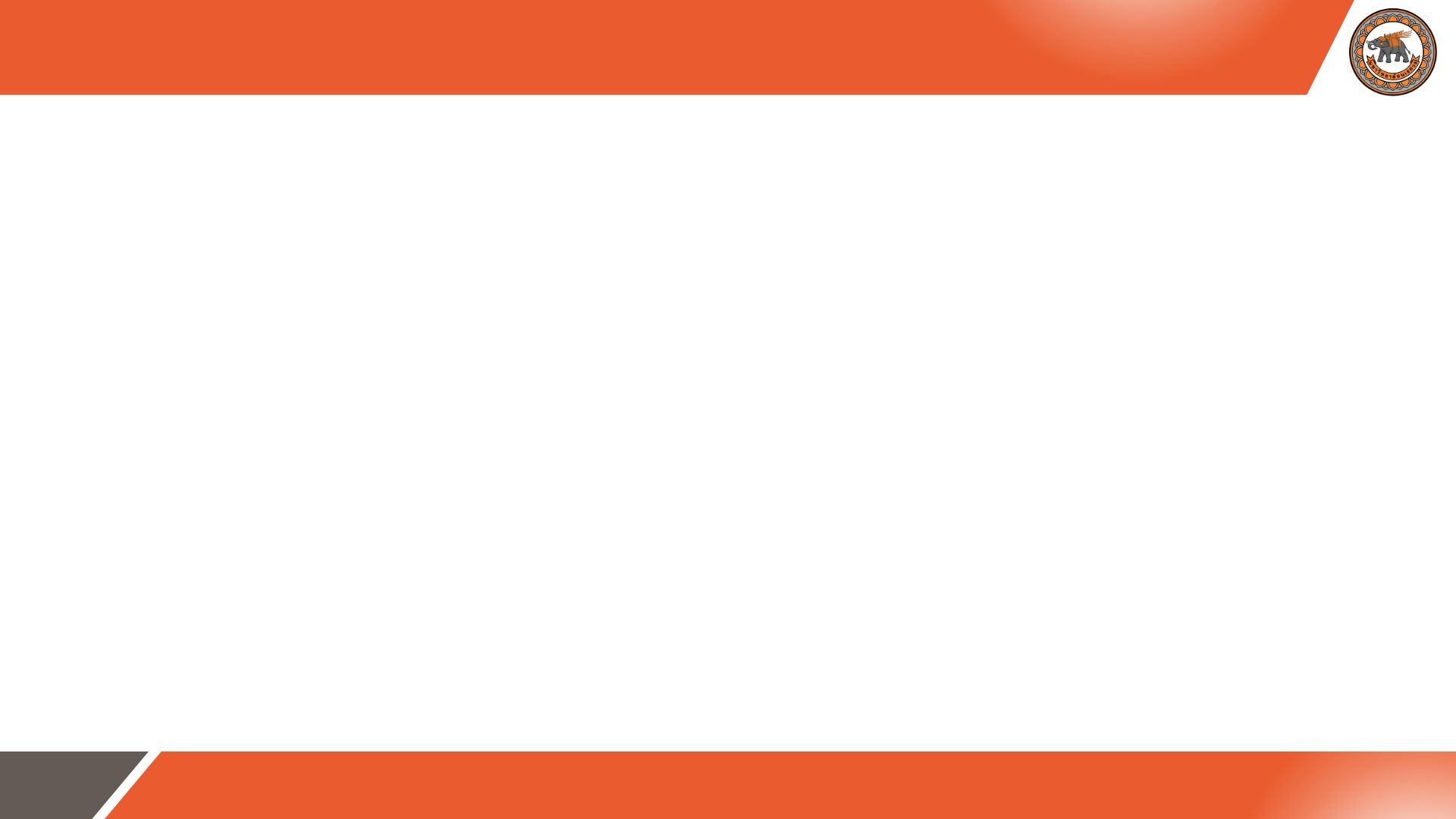 3. Teaching & Learning Approach
Areas for Improvement
8
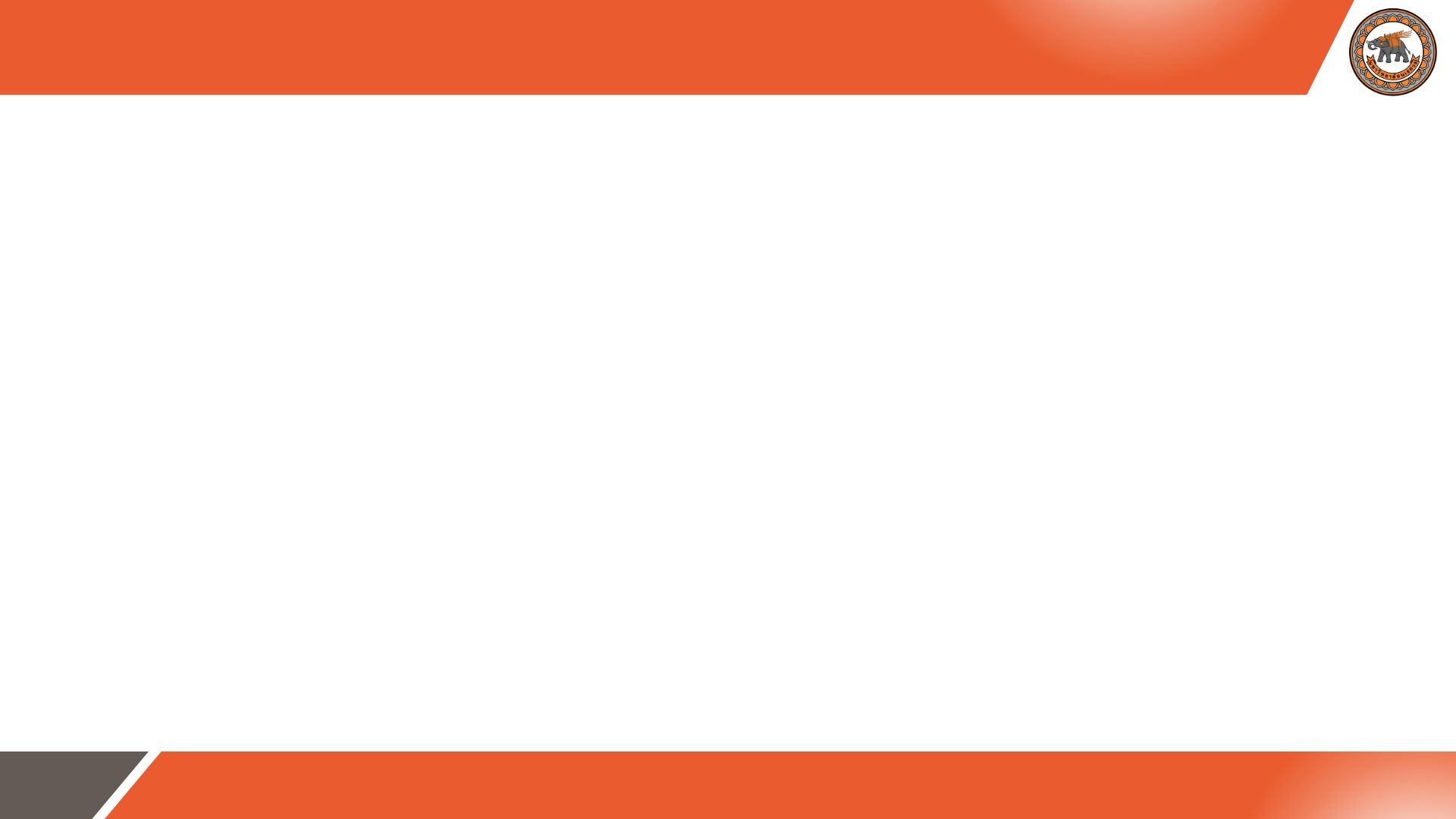 4. Student Assessment
Strengths
9
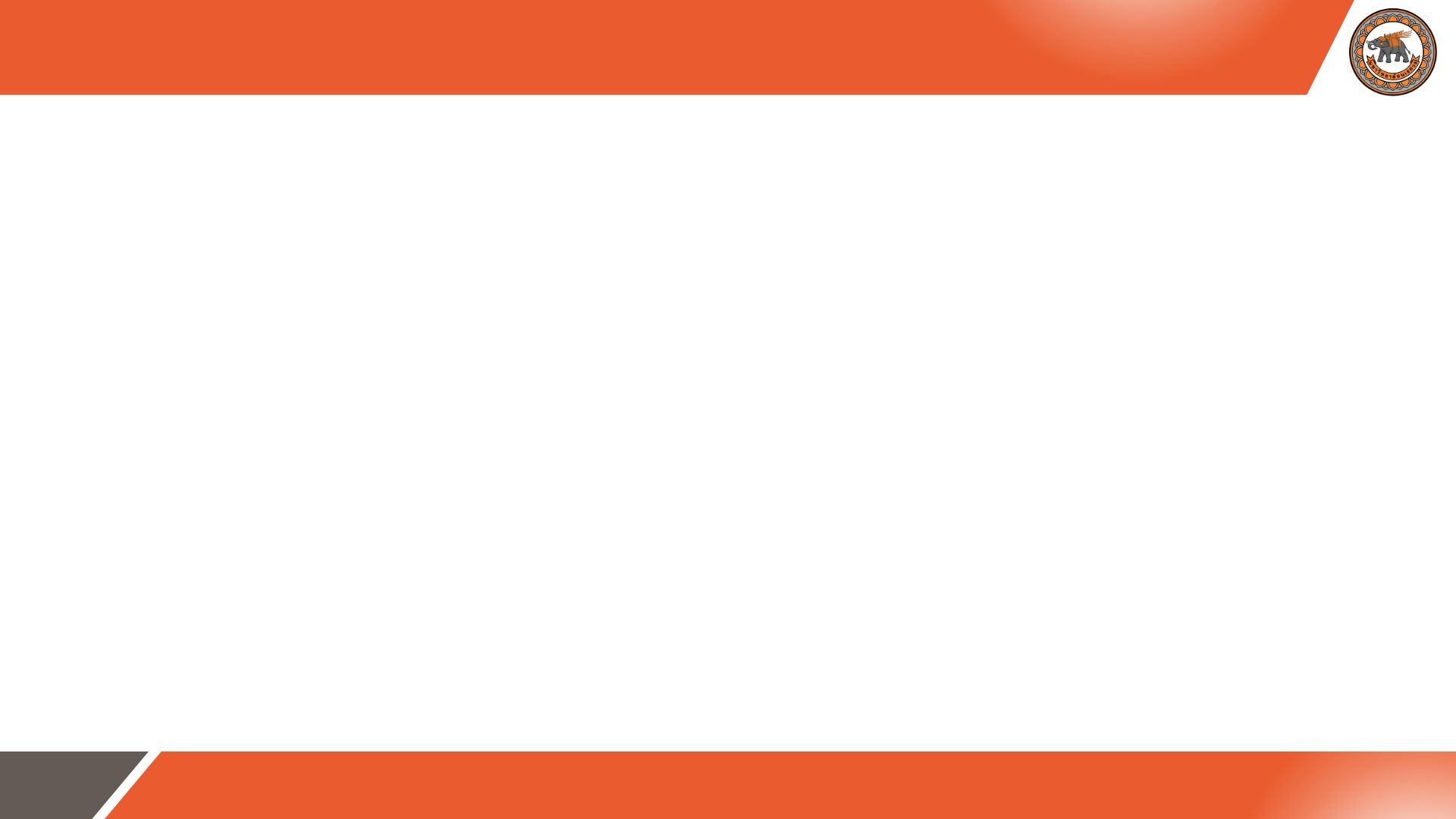 4. Student Assessment
Areas for Improvement
10
5. Academic Staff
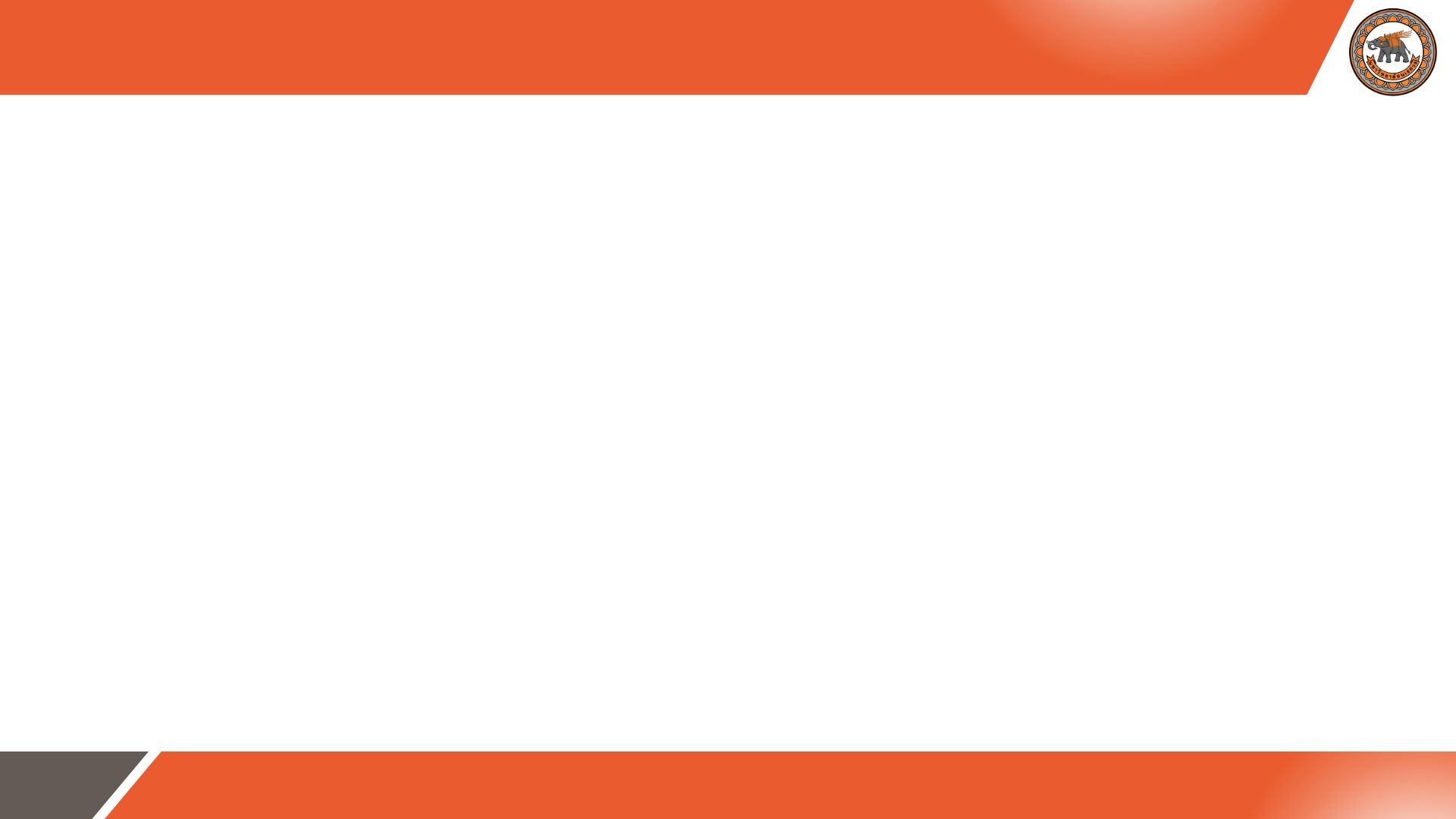 Strengths
11
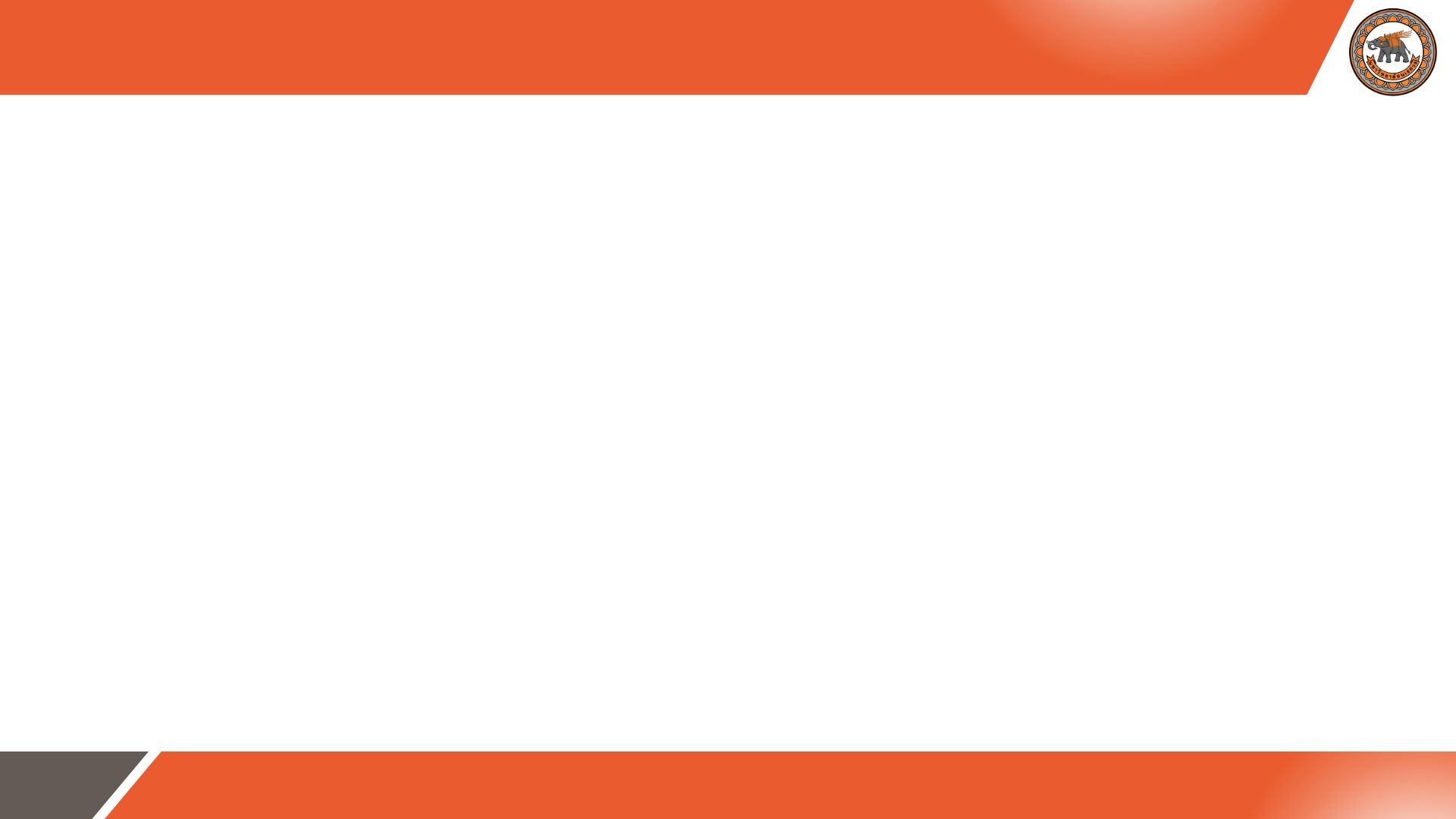 5. Academic Staff
Areas for Improvement
12
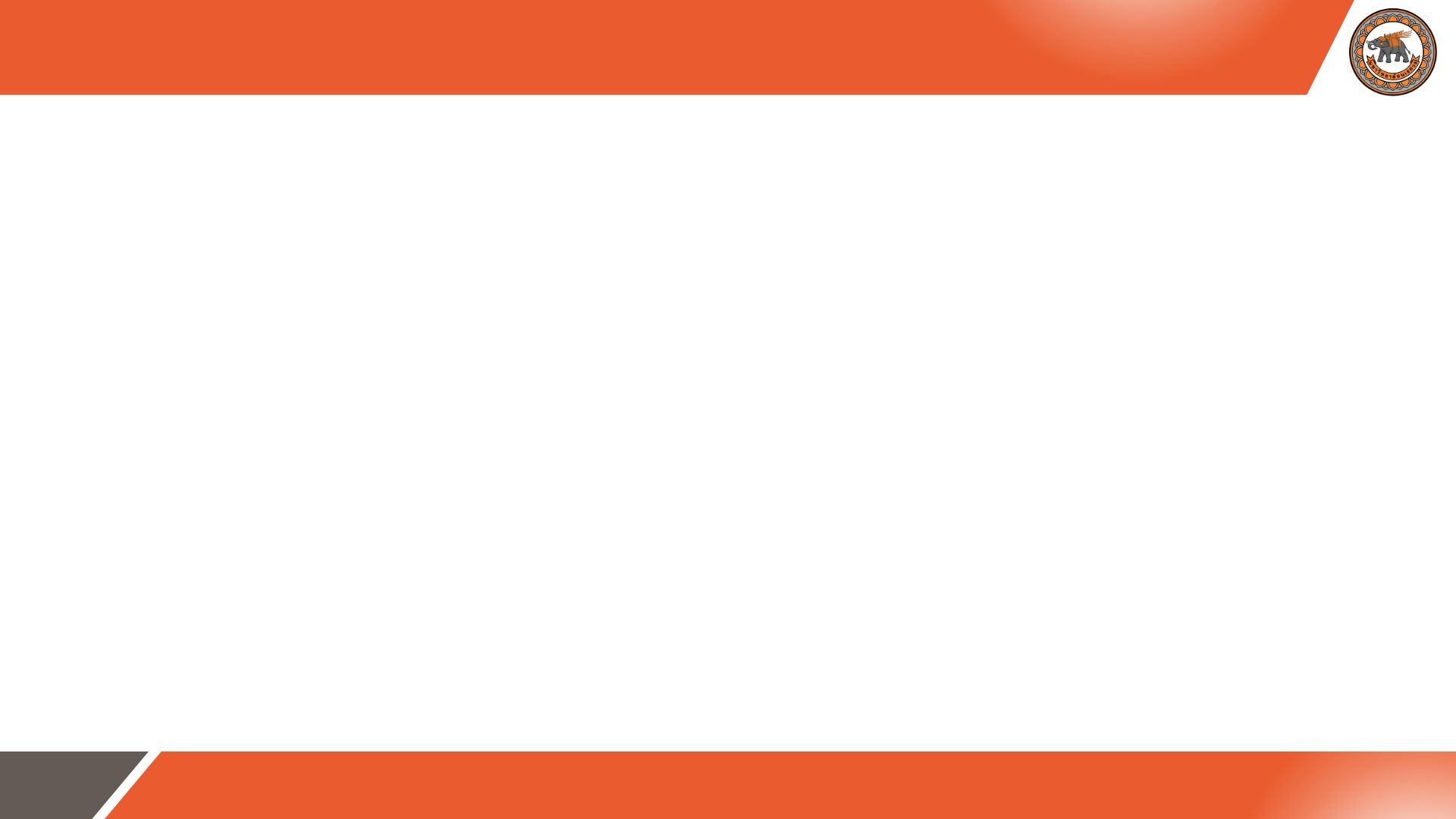 6. Student Support Services
Strengths
13
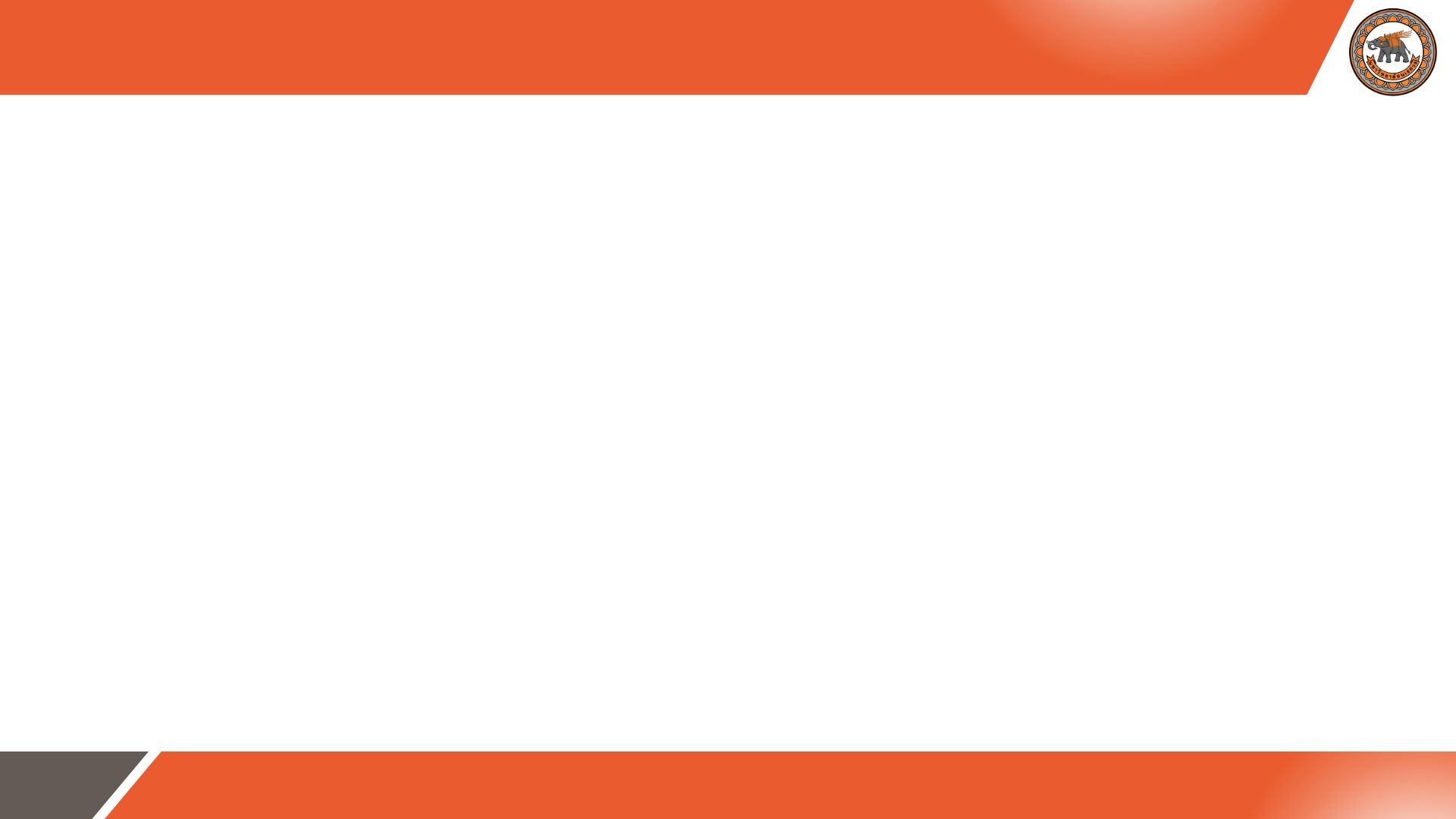 6. Student Support Services
Areas for Improvement
14
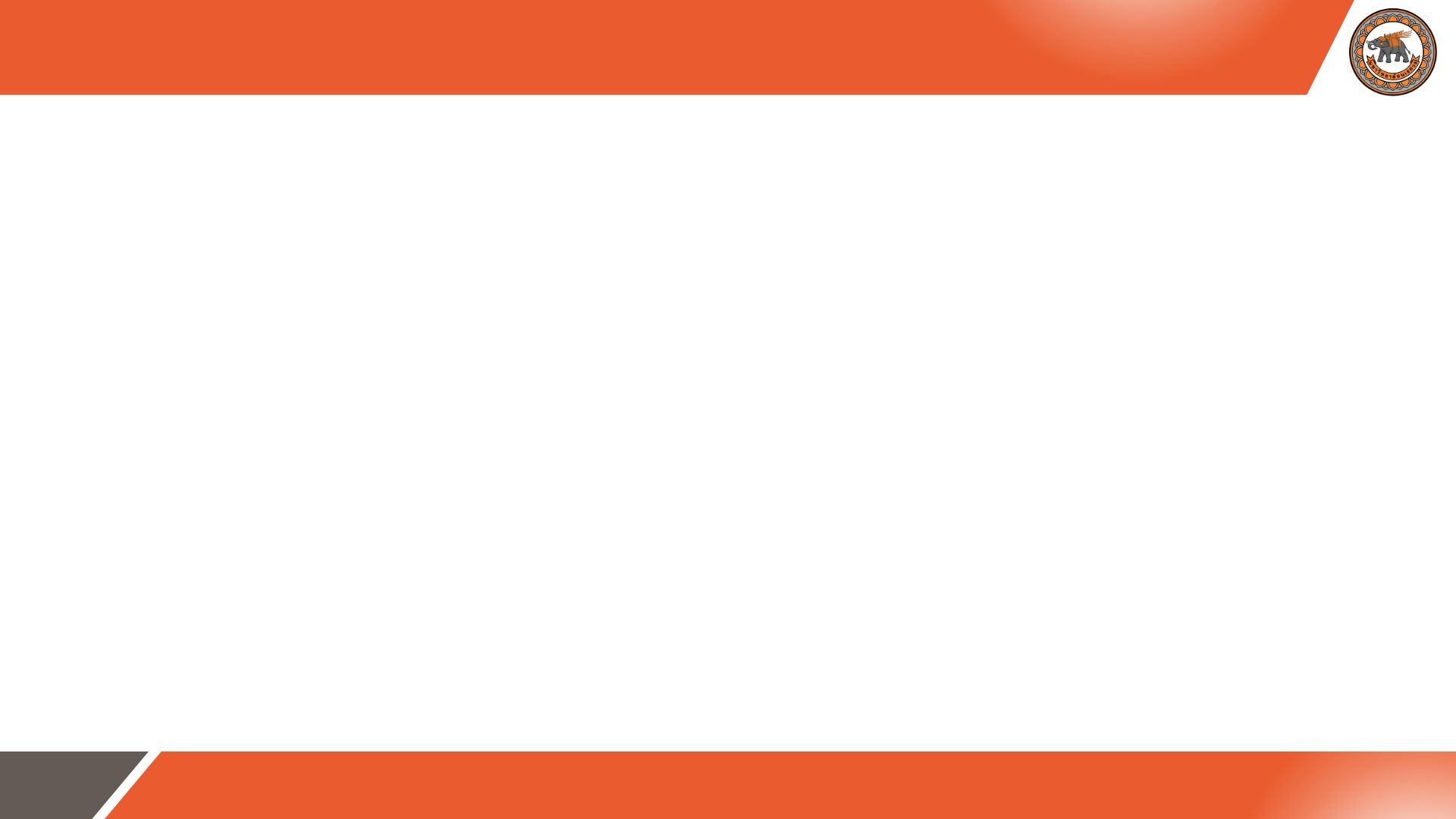 7. Facilities & Infrastructure
Strengths
15
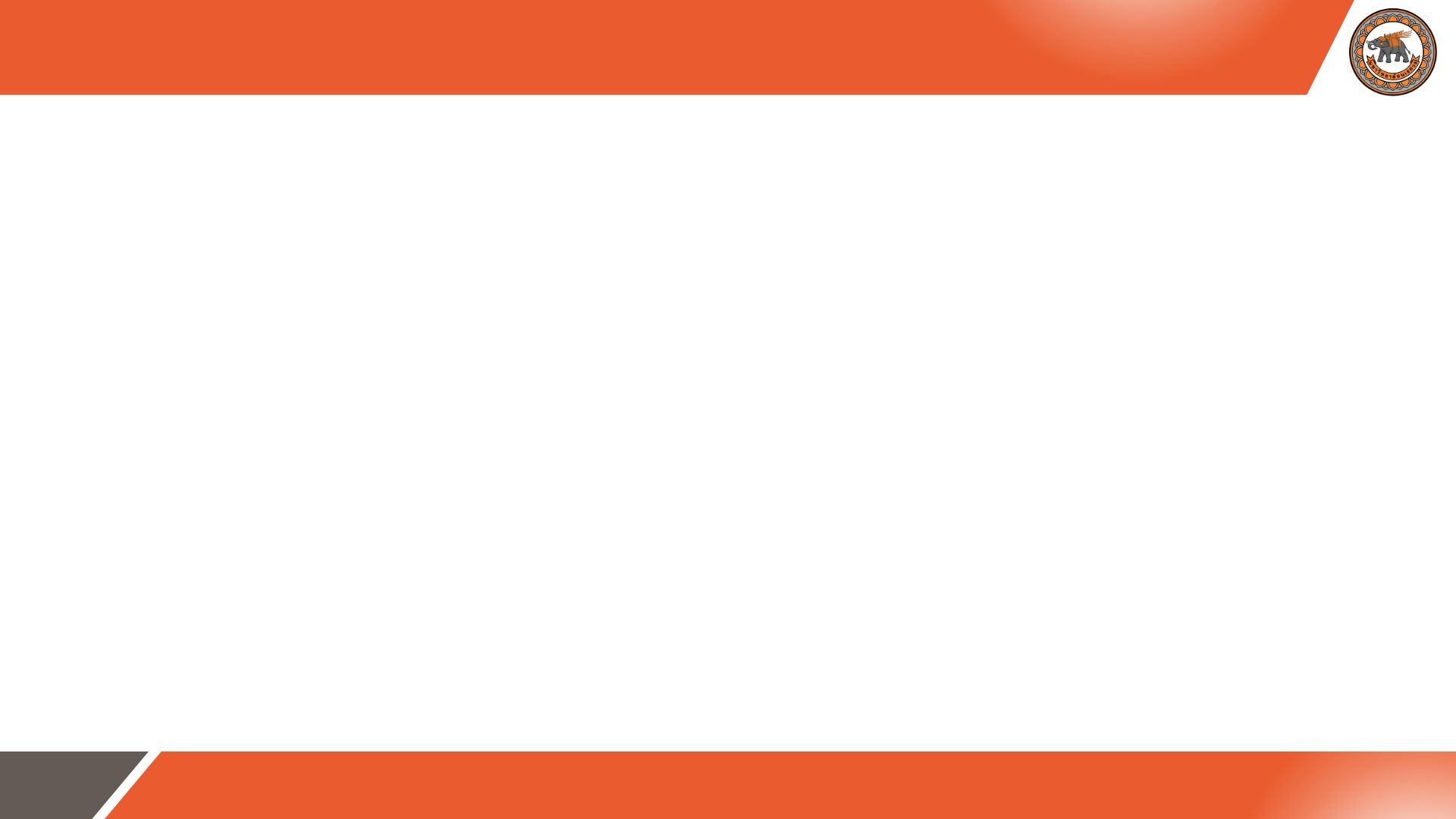 7. Facilities & Infrastructure
Areas for Improvement
16
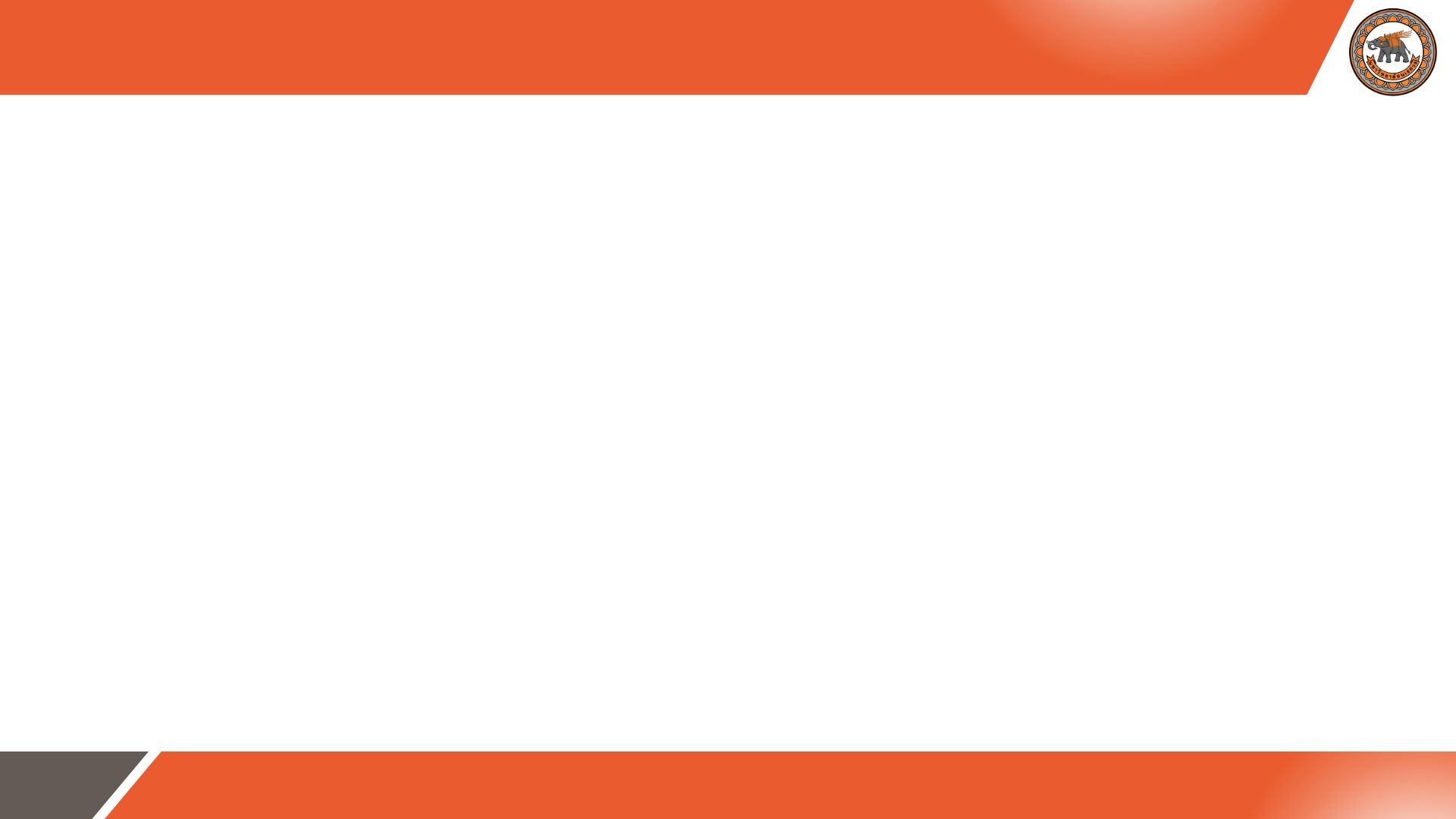 8. Output & Outcomes
Strengths
17
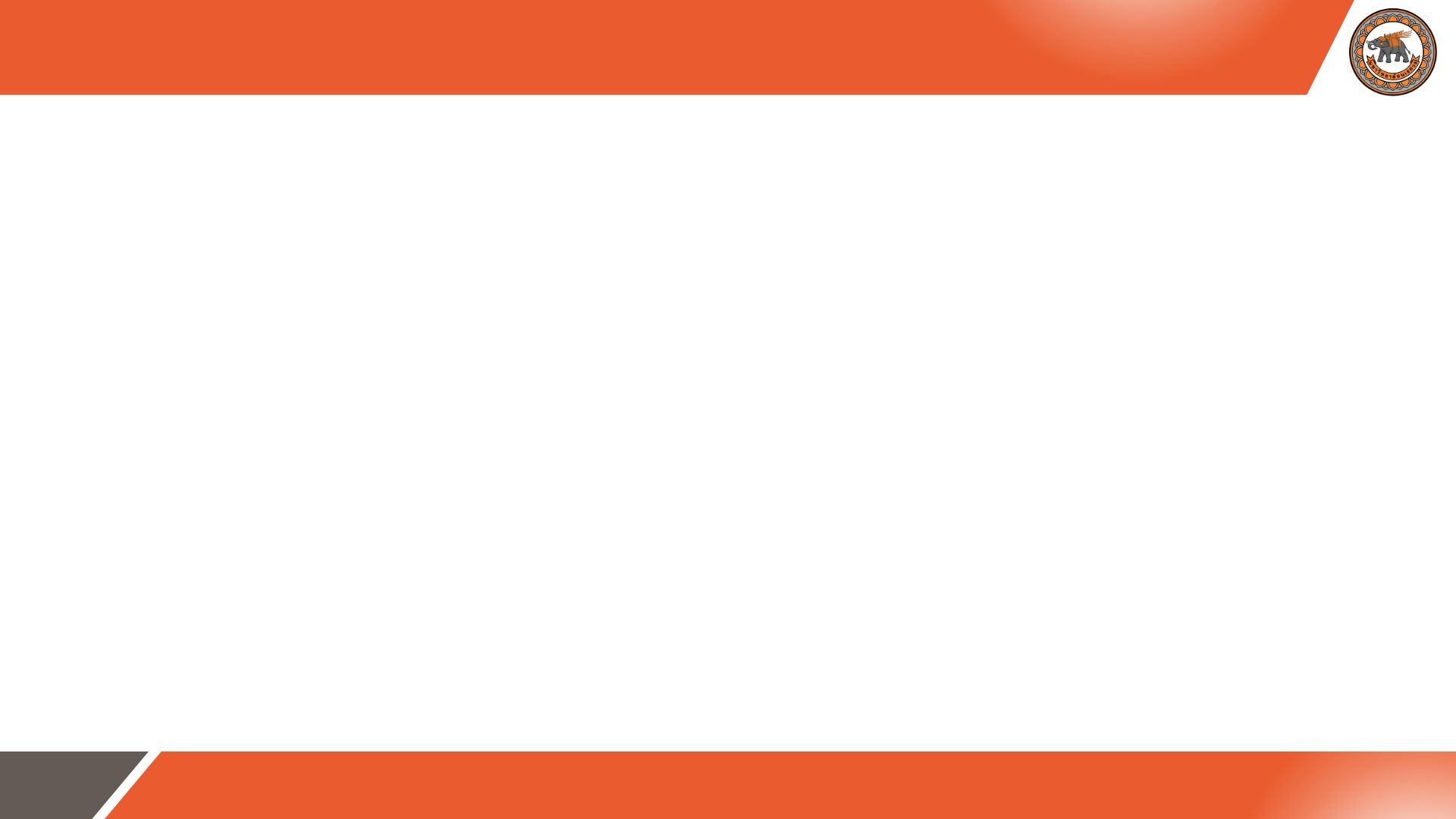 8. Output & Outcomes
Areas for Improvement
18
Naresuan University